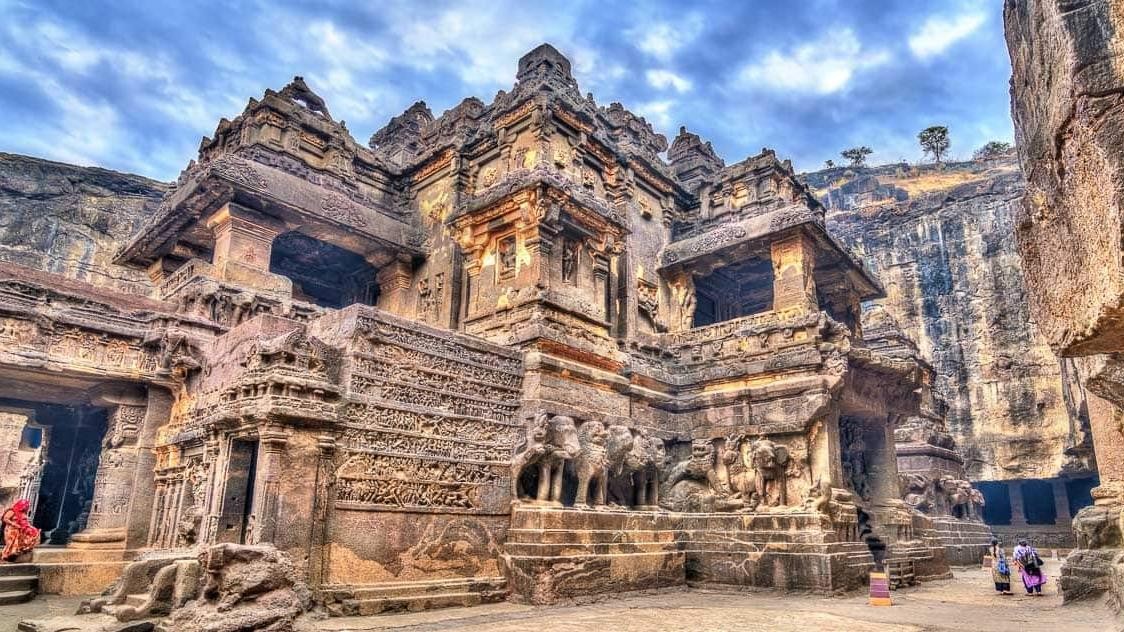 Investible Projects and Public Private Partnerships
Government of Maharashtra
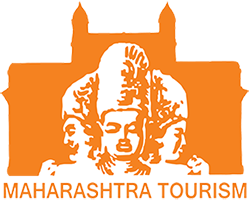 March 2023
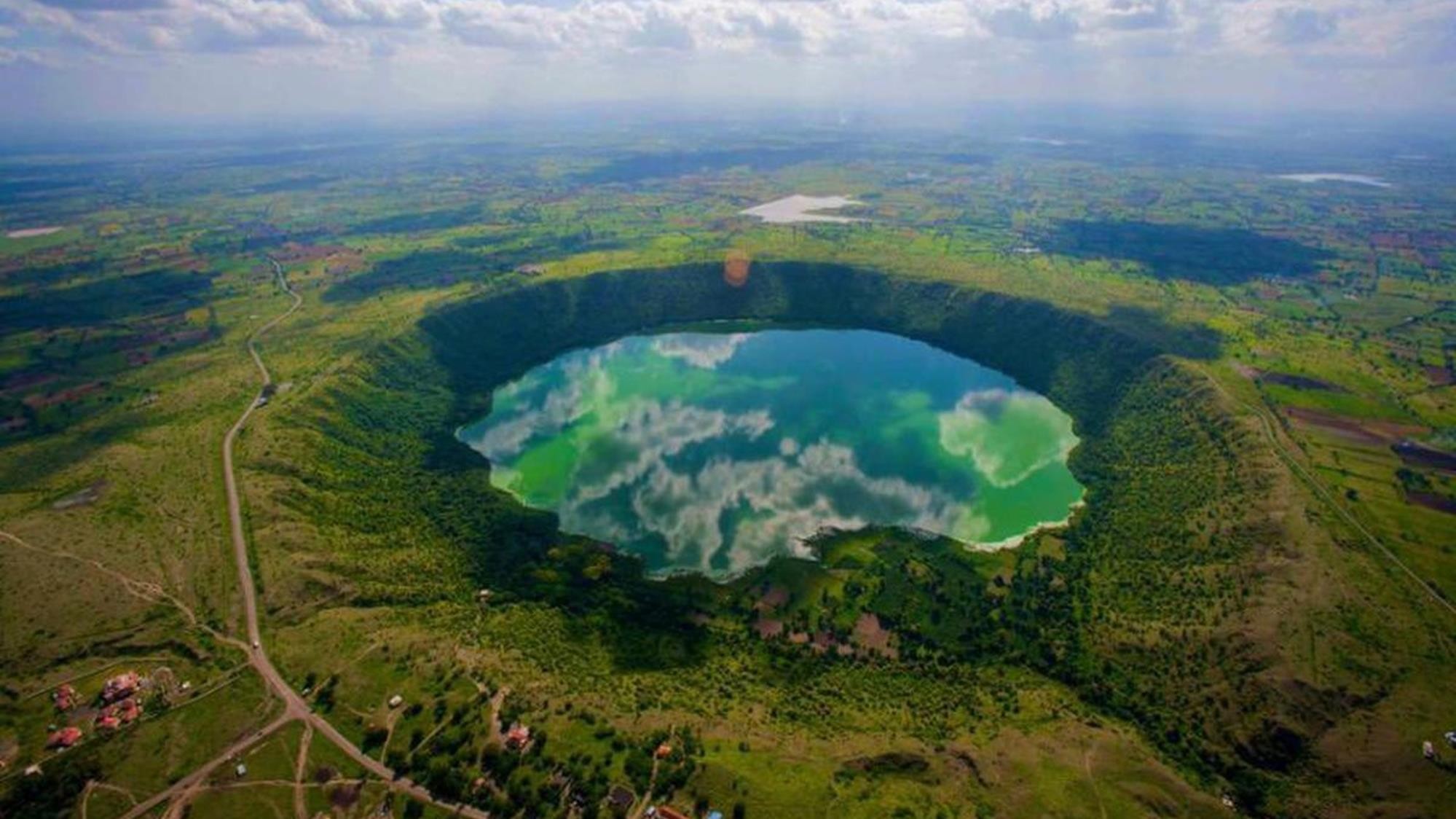 Agenda
नमस्कार
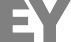 Maharashtra Tourism Policy 2016
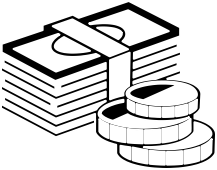 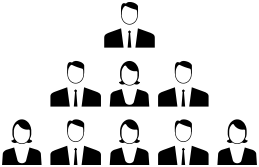 Y-o-Y sector  growth of 10%
from 5.5% at  present
Increase in  sector share to  15% in GDP
from 9.5% at
present
Create one  million  additional jobs  in the sector by  2025
Generate fresh  investments to  the tune of INR  30,000 Cr by
2025
Higher level of  private sector  participation
1	2	3	4	5
Translating policy intent and targets into reality through strategic and focused planning and implementation
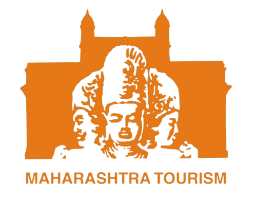 Page 3
Investible opportunities
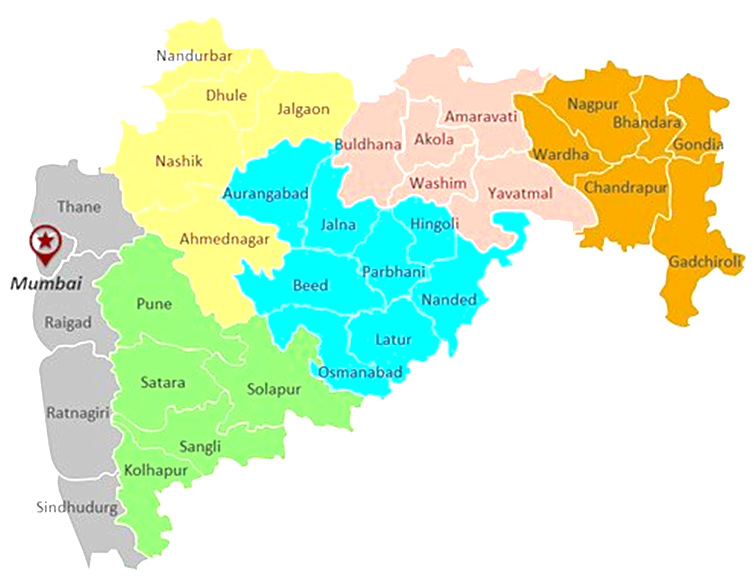 Gosikhurd
Lonar
Ajanta
Erangal
Ajispur
Matheran
Gorai
Tadoba
Mahabaleshwar
Greenfield Property Locations
4 coastal locations
1 Near World heritage site
1 Near Tiger reserve
2 near Lonar Crater
1 Dam-Aqua Sports
1 Fort
Raigad
Neoshi
Mithbav
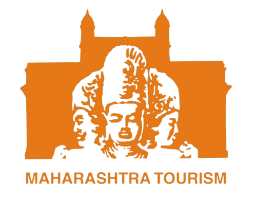 Page 4
20 January 2023
Investment opportunities
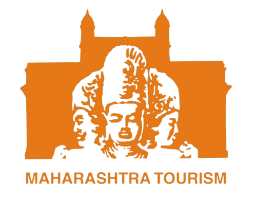 Page 5
20 January 2023
Investment opportunities
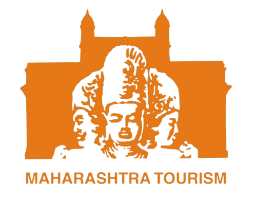 Page 6
20 January 2023
Investment opportunities – Aquatic Tourism
Ocean & Coast
Rivers & Reservoirs
Land Development
MTDC Resorts
Resorts 
Luxury Tents 
Restaurants 
Café/Bars 
Wellness Centres 
Theme Parks 
Amusement Park
MICE Tourism
River Cruising 
House Boat Tourism 
Water Sports 
Island Tourism
Café/Bars 
Resorts, Café/Bars 
Luxury Tents 
Sea Planes
Resorts 
Luxury Tents 
Restaurants 
Café/Bars 
Wellness Centres 
Theme Parks 
Amusement Park
MICE Tourism
Caravan Parks 
Adventure Tourism
Way Side Amenities
Cruise Tourism
Island Tourism
Submarine Tourism 
Theme Parks 
Whale Safari
Scuba Diving 
Ocean Cruising 
House Boat Tourism 
Water Sports 
HOHO Boats  
Beach Shacks 
Resorts, Café/Bars
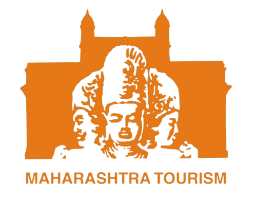 Page 7
20 January 2023
Investment opportunities – Aquatic Tourism
Beach Shack
MTDC Land Bank
Submarine Tourism
Gosikhurd
Resorts 
Luxury Tents 
Restaurants 
Café/Bars 
Wellness Centres 
Theme Parks 
Amusement Park
MICE Tourism
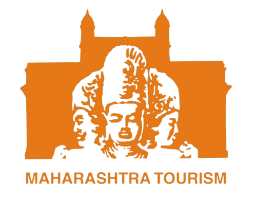 Page 8
20 January 2023
Institutional arrangement
Tourism Investment Facilitation Cell (TFIC) 

Key roles and responsibilities-
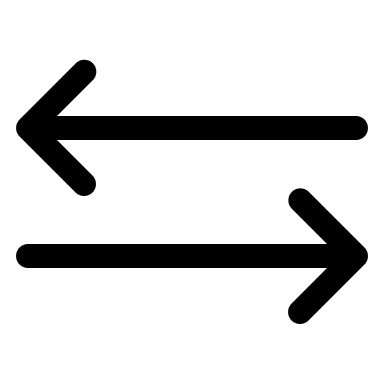 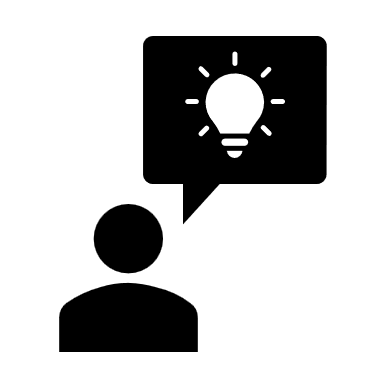 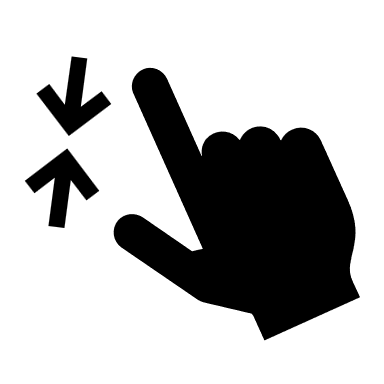 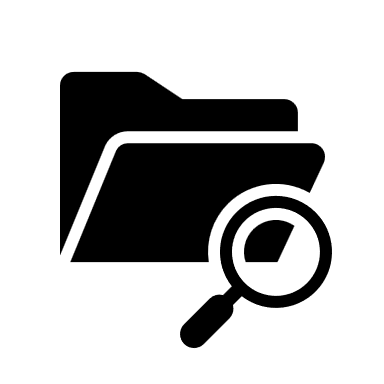 Identification of investors and shortlisting investment projects
Transaction advisory and closing the transaction
Dedicated Investment facilitation officer
Continuous interaction and handholding investors
Monitoring and trouble shooting
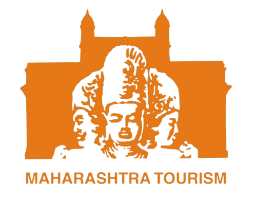 Page 9
Best practices
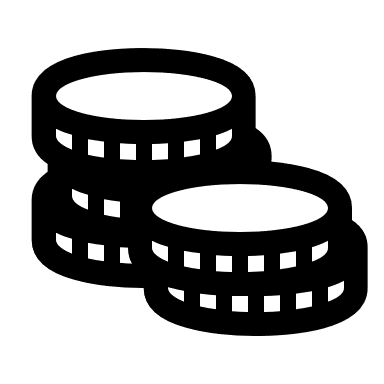 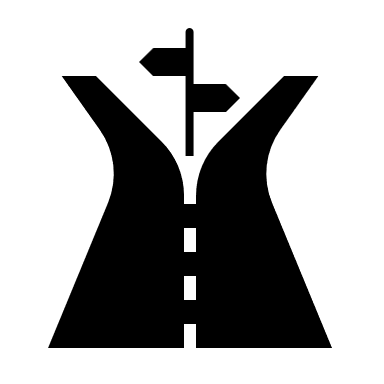 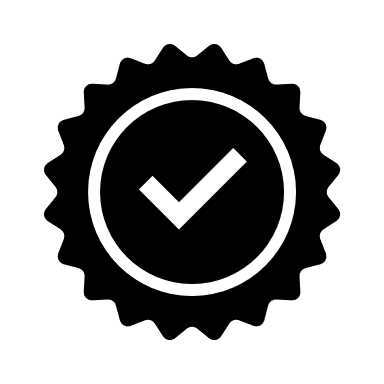 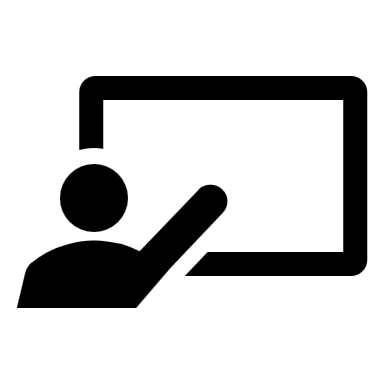 Development of infrastructure
Incentives for private sector
Online registration
Single window clearance
Upfront Capital incentives and reimbursements in the form of SGST and electricity duty
One stop online registration for hotels and other tourism facilities
Developing support infrastructure through RTDS and private funding
Provide Single window clearance for PPP Projects
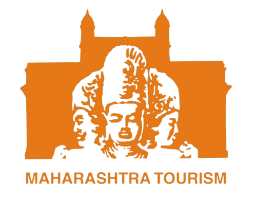 Page 10
Case studies of PPP transactions
Property Selection
Greenfield Development Rationale  - 
To get anchor private players to enter less developed tourism destinations with high potential to catalyze development in the region
To generate funds for large ticket capex projects from the private sector
Brownfield Development Rationale – 
To get private players to invest in old properties requiring significant upgradation and bring it up to best-in-class benchmarks
To improve operational efficiency of prominent but underperforming resorts by applying industry best practices
Appointed transaction advisor
Organized a pre-tender roadshow to mobilize interest
Undertook extensive stakeholder consultation to ensure bidder considerations are understood
Undertook extensive PR during the tender process to market the opportunity
Process Adopted
Opportunity Structuring
Adopted a license model instead of a lease model to avoid creation of  encumbrances on underlying land and property
Balanced risk-reward sharing with hybrid revenue model to secure minimum license fee for MTDC and leaving some room for revenue share linked to performance 
Kept bid structure simple and easy to follow for the bidder and easy for MTDC from compliance perspective
30+30 year license period with Right of First Refusal
RFP structure was Qualification + H1
Process took over 2 years from conceptualization to materialization
Potential to mobilize ~Rs 1,000 Cr through funds towards project cost and license fee over the period of the license
Funds Mobilized
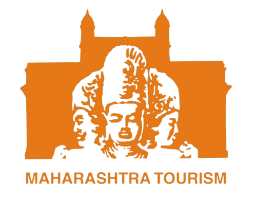 11
Case studies from lease renewal transactions
Property Selection
Small resorts and properties at popular locations in Maharashtra which were given on 30+30 years lease for which the first 30 years had expired
Properties at popular locations across Maharashtra
Renewal clause in the contract mentioned that lease rental will be revised basis prevailing market rates at the time of renewal
Process Adopted
Appointed transaction advisor
Extensive benchmarking exercise was undertaken to arrive at prevailing market rates
Contractual compliance was checked over the initial 30-year period to identify if there were any major lapses in compliance
Those properties with major lapses are being sent notices for termination and new tender process is to be initiated to fresh price discovery 
Those with minor lapses are being offered prevailing market rates as per benchmarking, and if accepted the contract will be renewed, else it will be terminated and new tender process is to be initiated to fresh price discovery
Funds Mobilized
Potential to mobilize ~Rs 600 Cr through funds towards project cost and lease rental over the period of the lease
Process took over a year from temporary extension given till determination of prevailing market rates for offer to the lessees
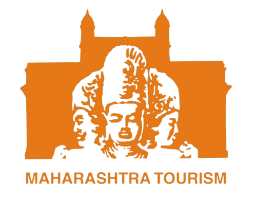 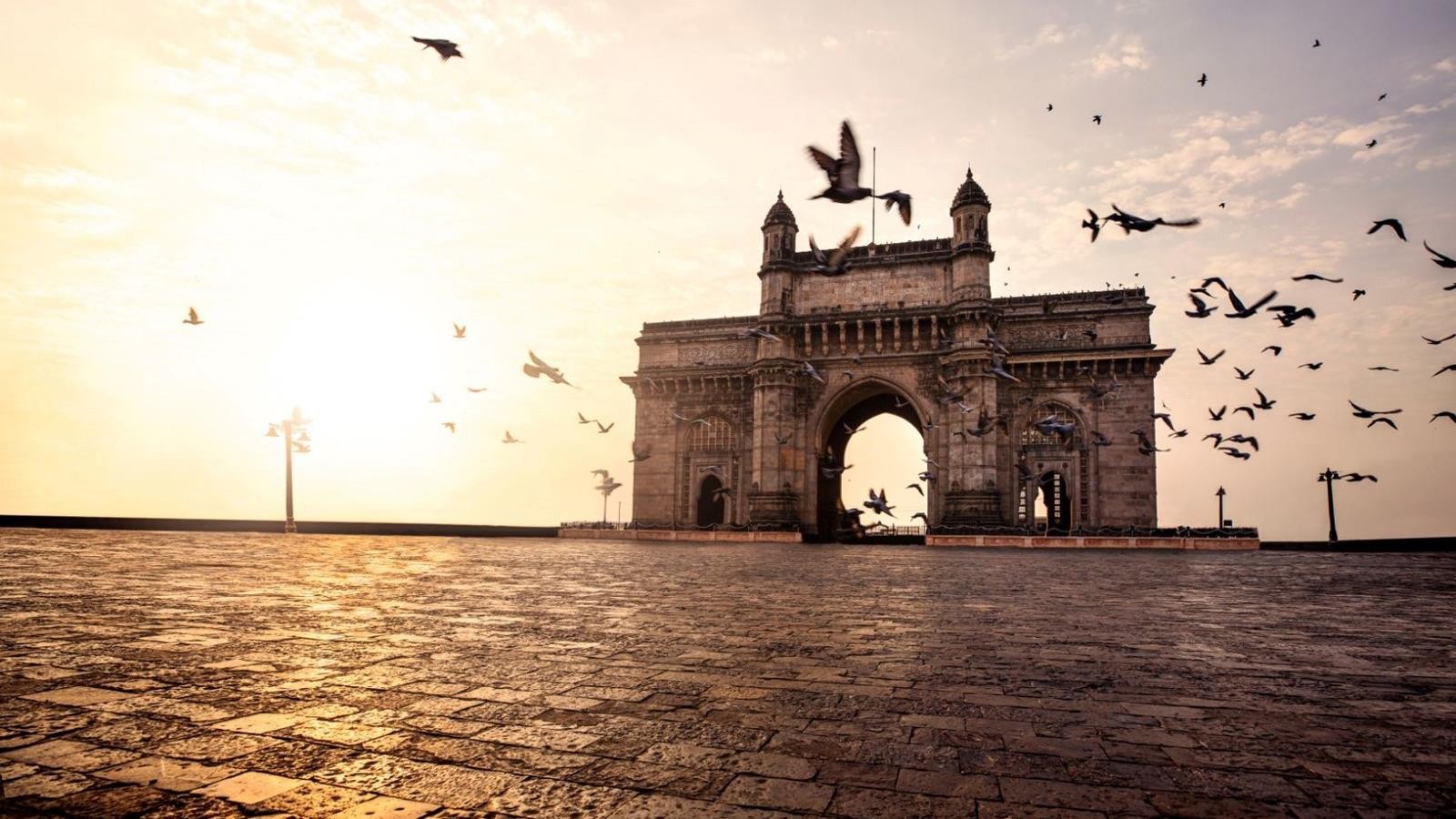 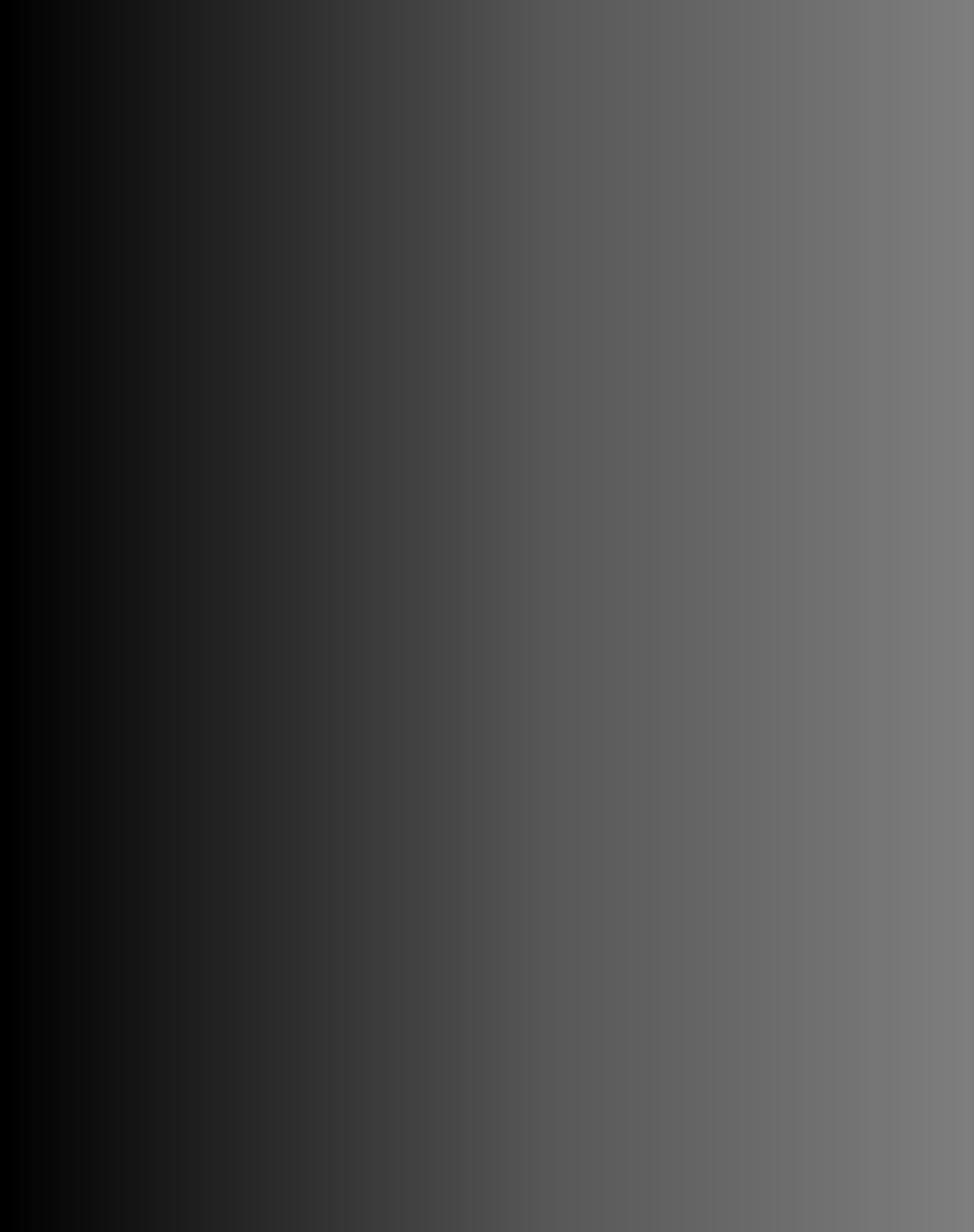 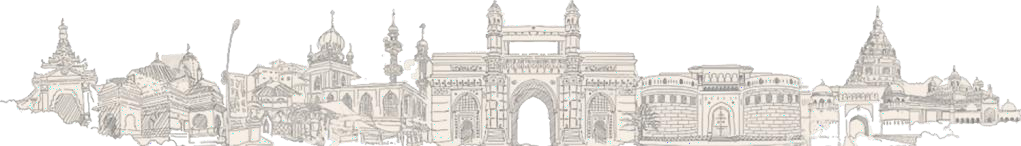 Thank You
Page 64	20 January 2023	Appointment of Consultant for advisory support to Dept of Tourism, Govt of Maharashtra
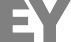